Implicit Bias Foundations and Frameworks - Building a Solid Footing in Resident Education
STFM Annual Spring Meeting 2021
Roundtable Discussion
Session #5595
May 6, 2021
9:00am-9:45am
Presenters
University of Nebraska Medical Center (UNMC)
Birgit Khandalavala, MD birgit.khandalavala@unmc.edu
Jessica Koran-Scholl PhD jessica.koran@unmc.edu
Andrea Jones, MD andrea.jones@unmc.edu
Jennifer Liu, MD jlliu@unmc.edu
Kimberly Jarzynka, MD kjarzynka@unmc.edu
Workshop Framework
Sukhera J, Watling C. A Framework for Integrating Implicit Bias Recognition Into Health Professions Education. Acad Med. 2018;93(1):35-40. doi:10.1097/ACM.0000000000001819
https://pubmed.ncbi.nlm.nih.gov/28658015/
Framework Outline
1. Create a conducive learning environment
Welcoming instructor, adequate time for discussion/activities, confidential and safe space

2.  Provide scientific knowledge about implicit bias
Review types of bias, highlight links to neuroscience and cognitive psychology

3.  Spotlight how implicit bias impacts behaviors and outcomes
Impact areas include; patient safety, health disparities, clinical decision making
Framework Outline
4. Improve self-awareness of implicit bias 
Utilize resources such as Harvard IAT, reflection and identity exercises 

5.  Develop conscious efforts to combat implicit bias
Learn about mindfulness, metacognition, self-regulation and monitoring

6.  Build awareness of how implicit bias impacts others 
Develop perspective taking and empathy using a social context
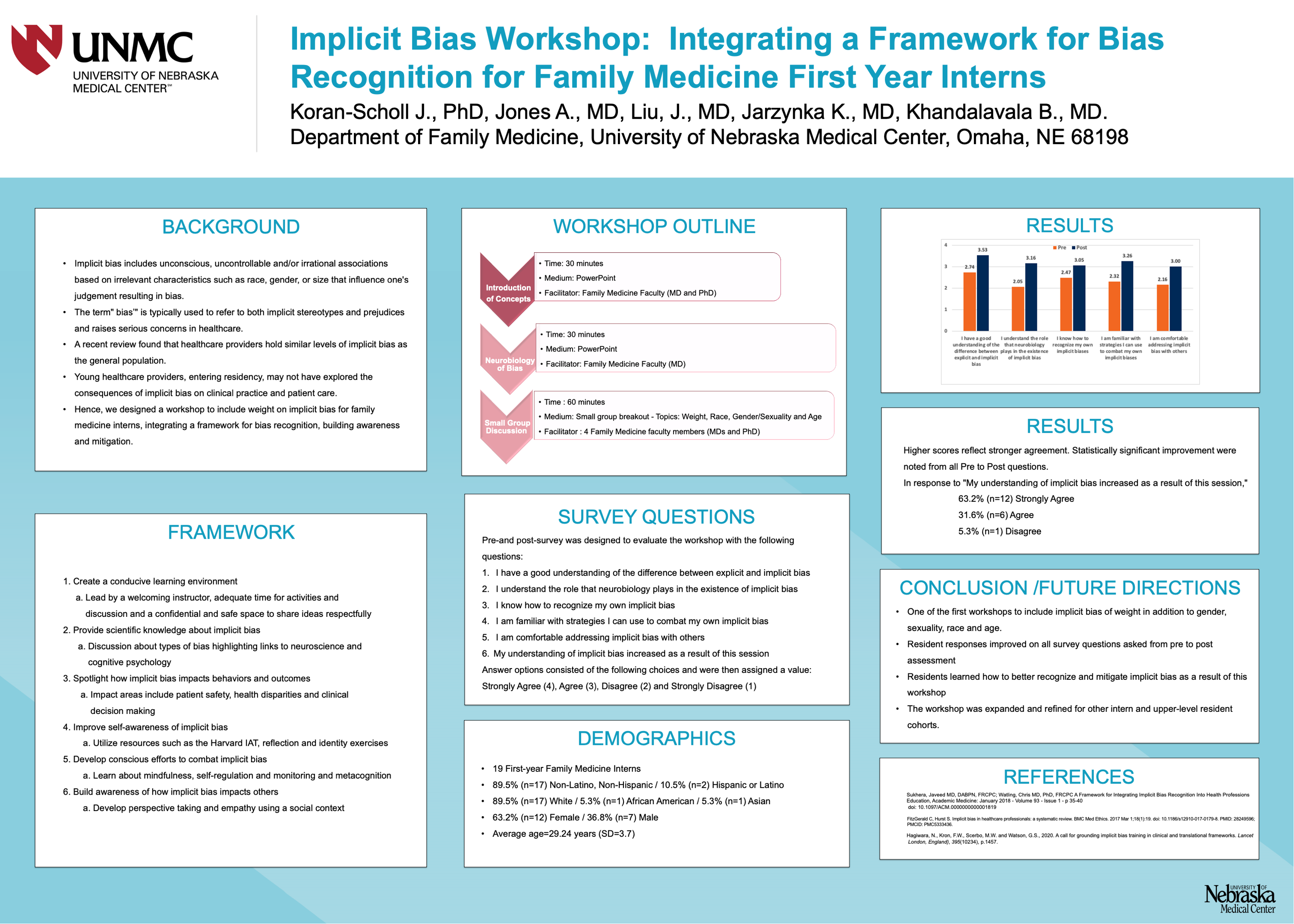